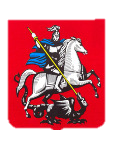 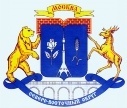 ДЕПАРТАМЕНТ ОБРАЗОВАНИЯ ГОРОДА МОСКВЫСЕВЕРО-ВОСТОЧНОЕ ОКРУЖНОЕ УПРАВЛЕНИЕ ОБРАЗОВАНИЯ   ИССЛЕДОВАТЕЛЬСКИЙ  ПРОЕКТ«Удивительные свойства воды»ГБОУ СОШ 958МЛАДШИЙ ДОШКОЛЬНЫЙ ВОЗРАСТ МОСКВА – 2014
ВИЗИТНАЯ   КАРТОЧКА   ПРОЕКТА
       МОСКВА, ГБОУ СОШ 958
  1. Название проекта: «Удивительные свойства воды» 
  2. Авторы проекта: воспитатели ГБОУ СОШ 958: Лебедева Н.А., Корнеева Е.С.
  3.Адрес и телефон учреждения: улица Бестужевых, дом12-д, 8-499-203-34-66
  4.Вид и тип проекта:  краткосрочный, познавательно-практический.
  5.Цель и направление деятельности: Познакомить детей со свойствами воды с помощью экспериментальных действий. Расширять представления детей о свойствах воды. Дать ребёнку возможность реально, самостоятельно открыть для себя  волшебный мир воды.
  6.Краткое содержание проекта: 
     Подбор материала по теме; чтение художественной литературы; наблюдения во время прогулок (сосульки, лед, капель, лужи и т.д.), беседы, рассматривание иллюстраций по теме, исследовательско-экспериментальная работа  в мини-центрах с водой, презентация проекта.
  7.Участники проекта: дети младшей группы (3-4 года).
  8.Сроки проведения: декабрь2013года-январь2014года.
ПОЭТАПНАЯ РАБОТА НАД ПРОЕКТОМ
Актуальность проекта
Выбор темы проекта был не случаен. Выйдя на прогулку, увидели, что лужа на асфальте замерзла. Решили узнать, какими же свойствами и качествами обладает вода и как его можно использовать. Так возникла идея проекта и желание познакомиться со свойствами воды.
Задачи
1. Образовательные:
  • познакомить детей с некоторыми состояниями воды.
  • учить проводить опыты;
  • учить устанавливать причинно-следственные связи;
2. Развивающие:
  • формировать умение отвечать на поставленные вопросы;
  • развивать внимание, мышление, диалогическую речь.
3. Воспитательные:
  • воспитывать интерес к экспериментальной деятельности;
  • прививать интерес к познанию окружающего мира;
  • воспитывать желание совместно решать проблемную ситуацию.
Проведение исследовательской деятельности:
Опыт №1
«Узнаем,какая вода» 
 *выявить свойства воды : 
 *прозрачная, без запаха
 *меняет свою окраску
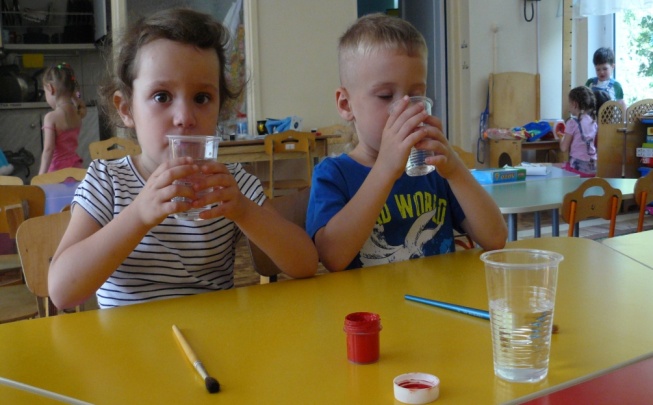 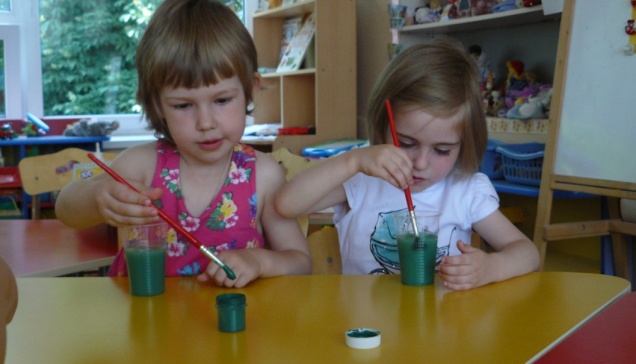 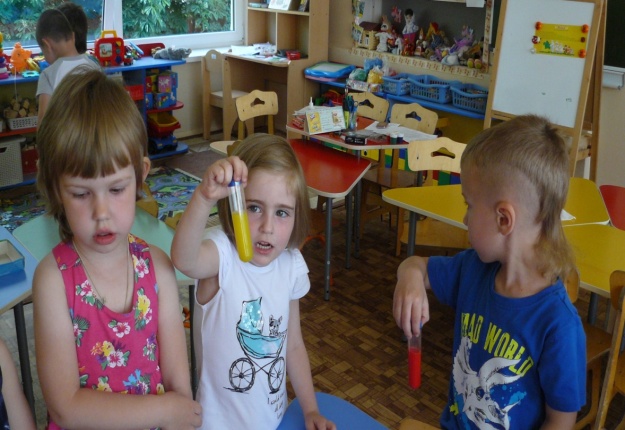 Опыт №2
«Свойства воды»
* Какие предметы не тонут, а какие опускаются на дно?
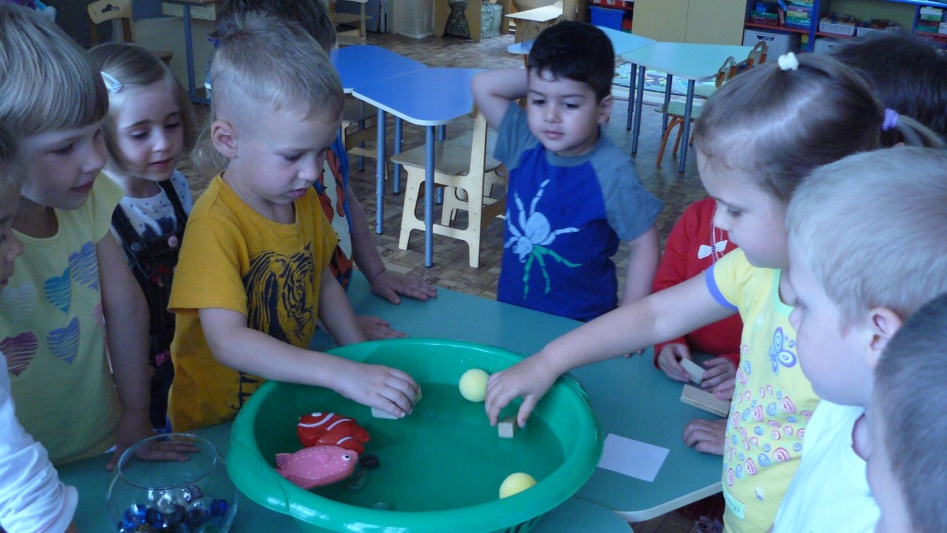 Опыт № 3
 «Свойства льда»
 * вода превращается в лед при низких температурах
 * лед – это твердая вода, в тепле лед тает
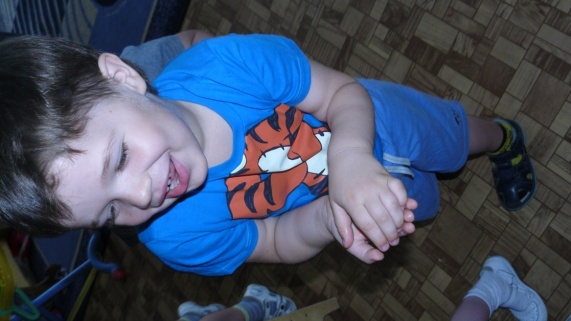 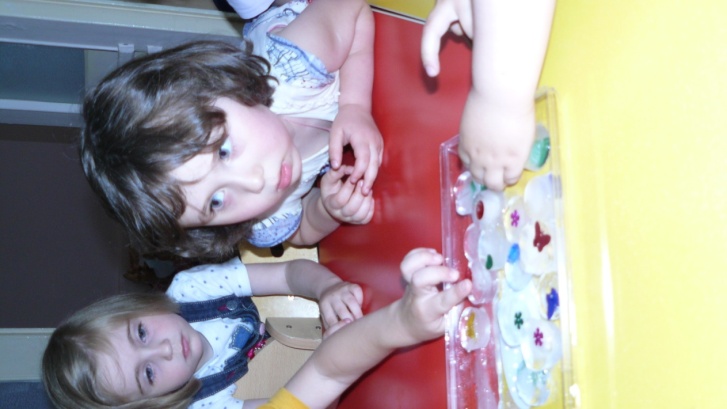 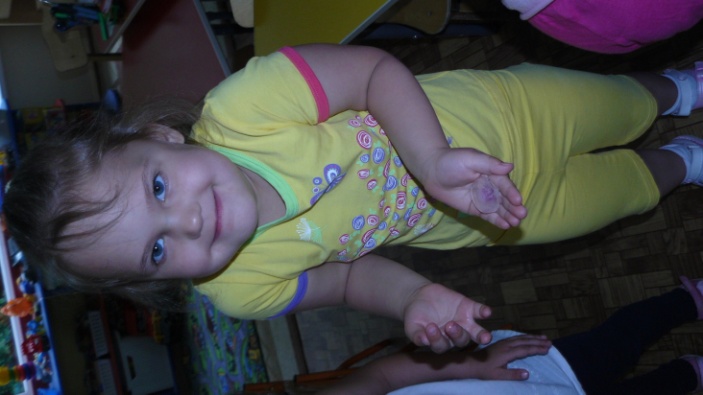 Вода нужна всем
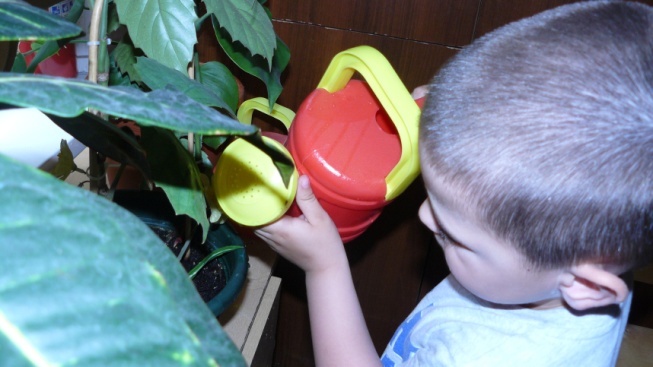 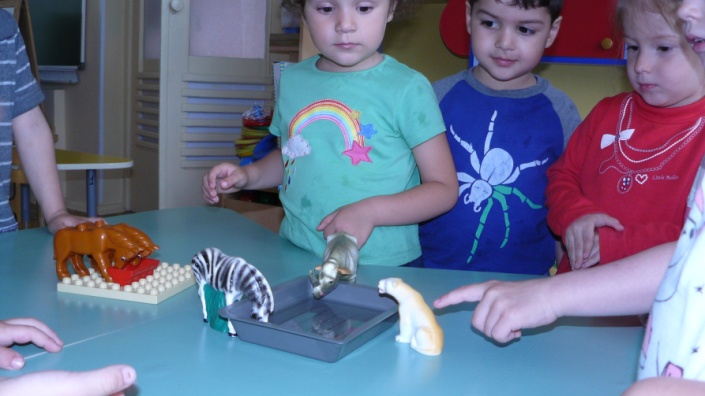 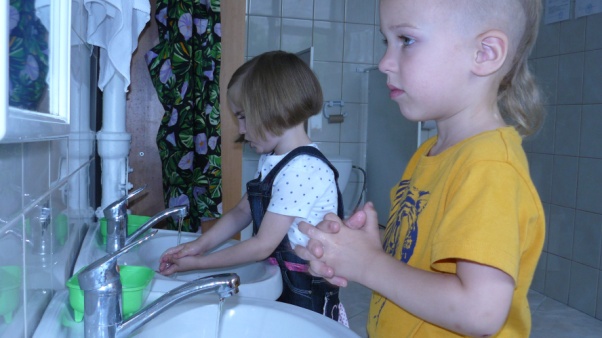 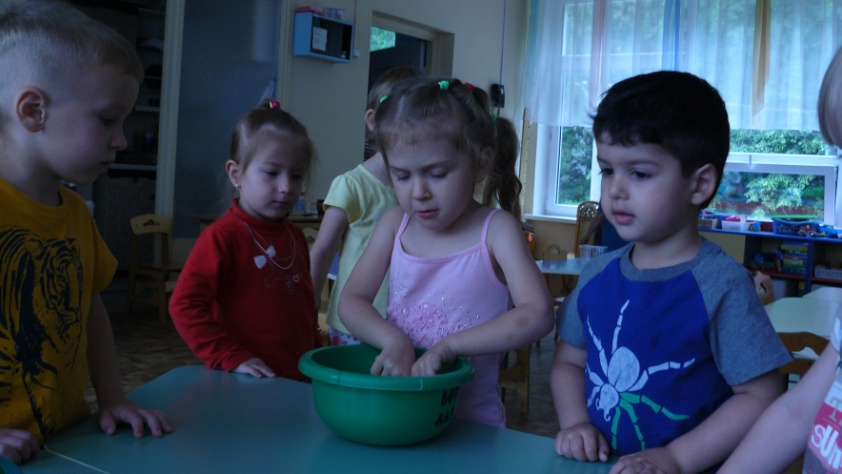 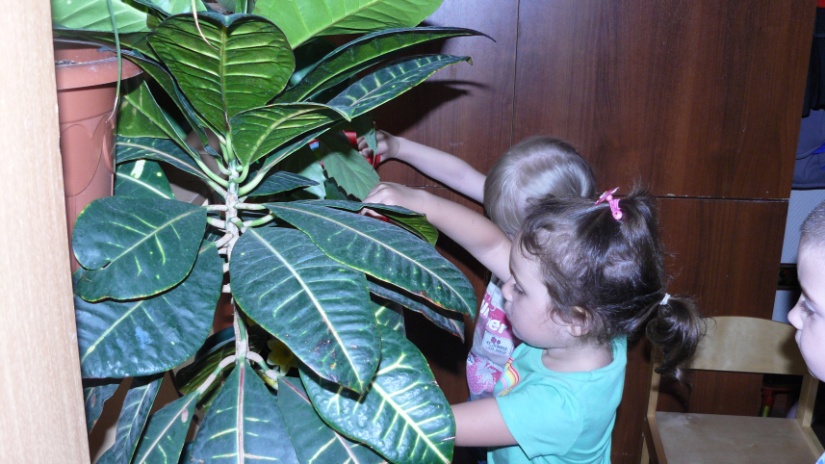 Продуктивная деятельность
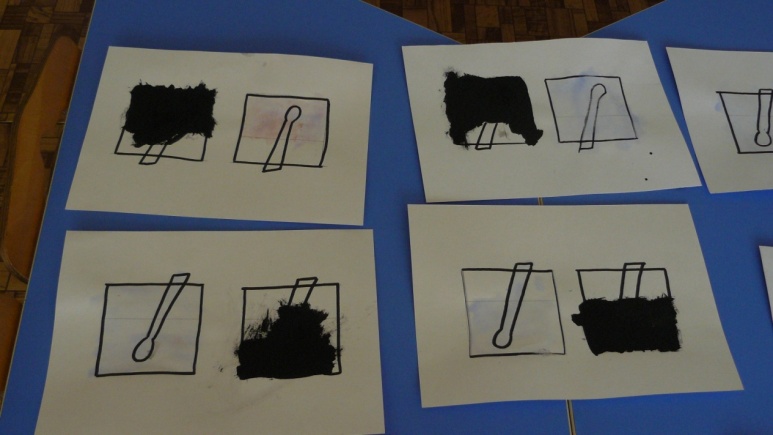 * отображение в изобразительной деятельности свойств воды 
 * закрепить понятия прозрачность и непрозрачность
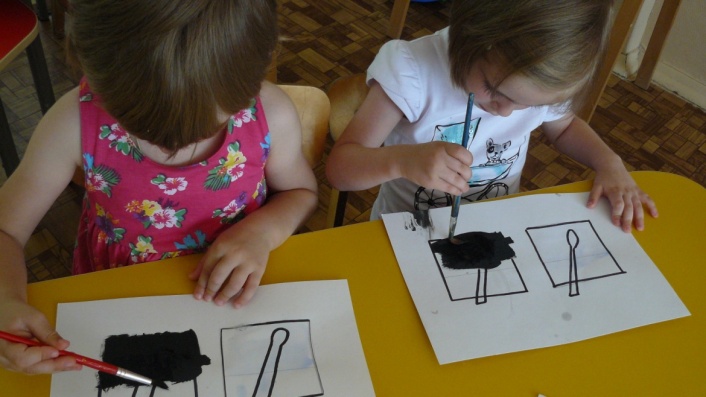 Чтение художественной литературы.
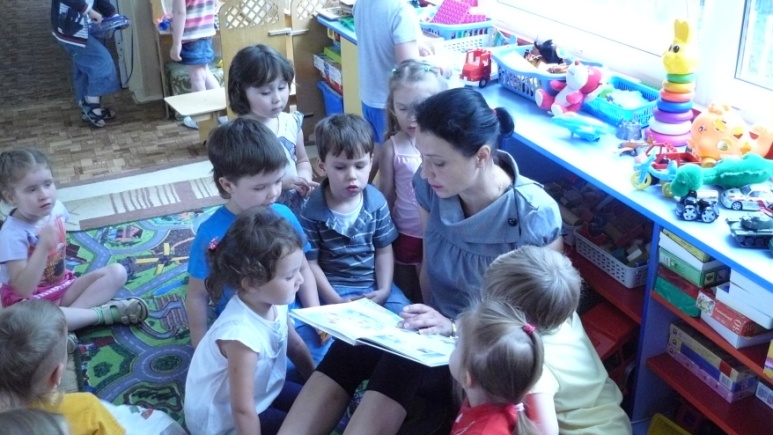 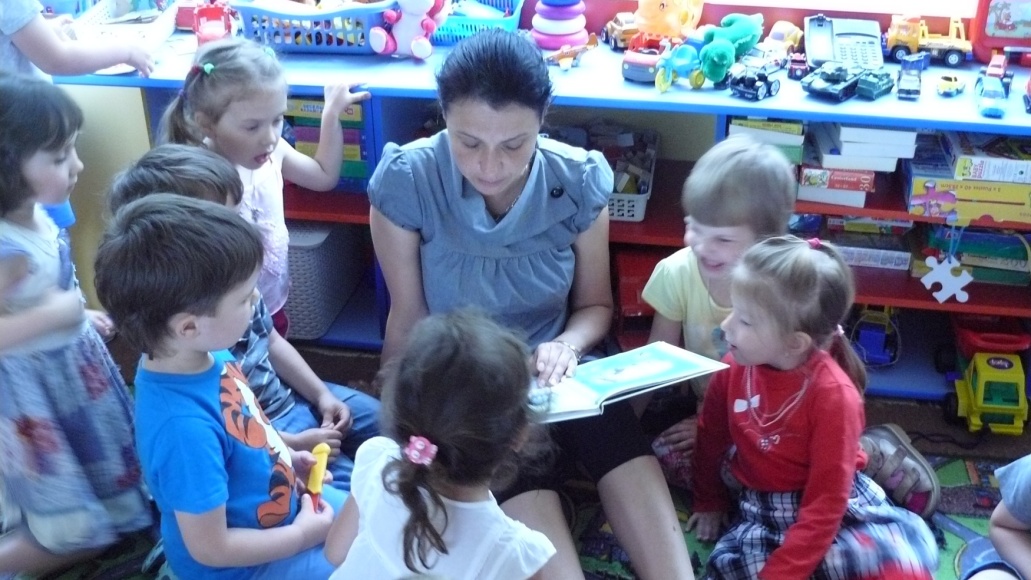 Итоги  работы:
За время работы удалось расширить представления детей о воде.

Дети приобрели опыт:
- в исследовательской деятельности;
- в активном и доброжелательном взаимодействии с педагогом и сверстниками при проведении исследовательской деятельности;
в выстраивании игрового действия, сопровождаемого речью.

По результатам проведённого исследования сделали вывод: 
Вода обладает многочисленными удивительными свойствами, поэтому человек её широко использует.